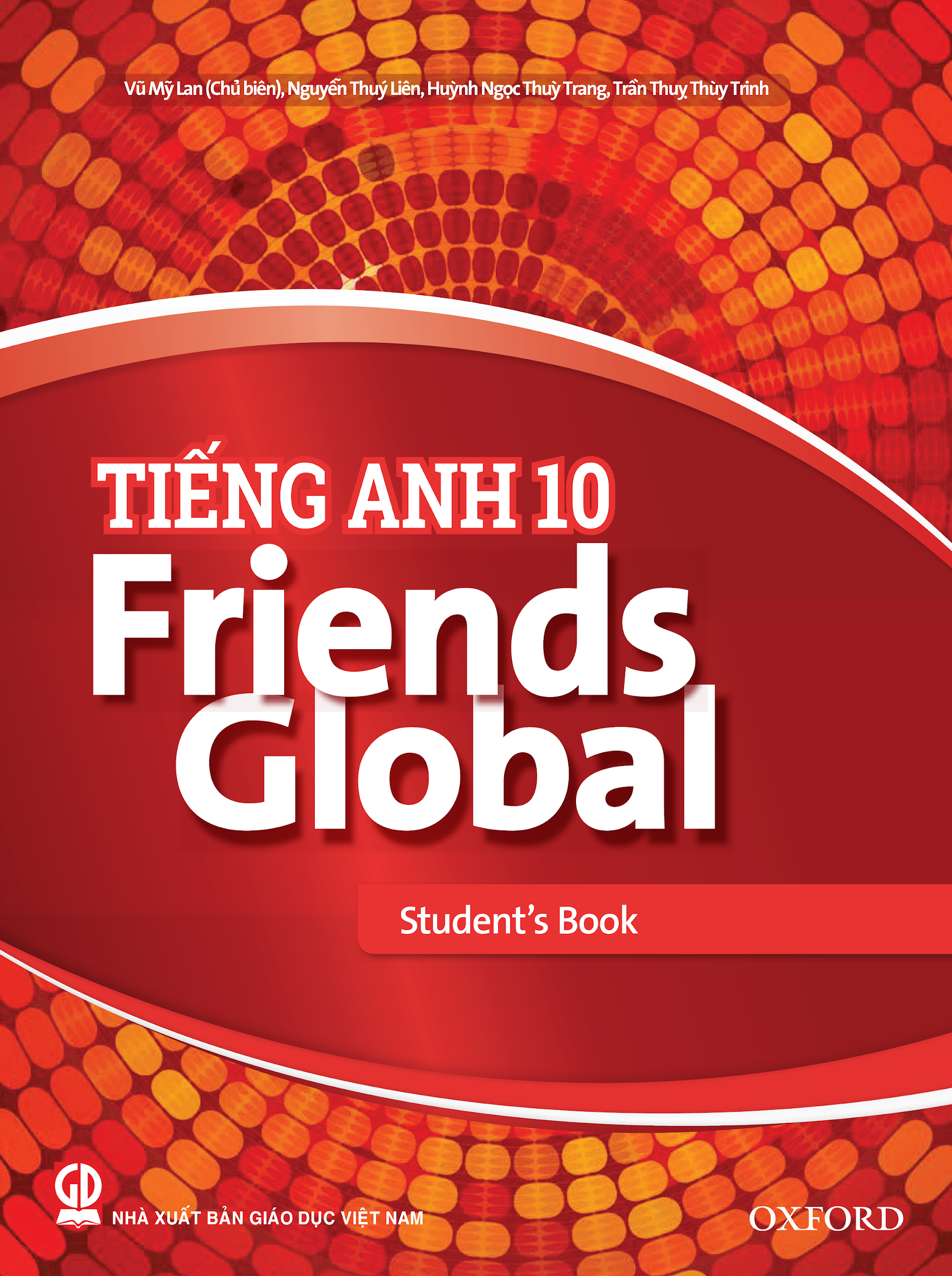 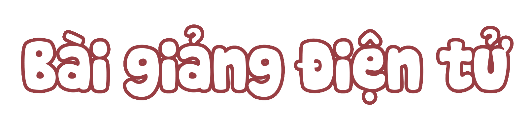 Unit 5: Ambition
Lesson 5A: Vocabulary
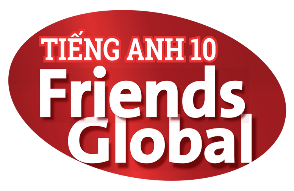 2
1
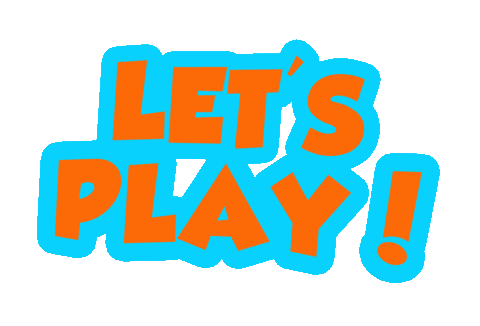 3
4
WHO ARE THEY???
WHAT DO THEY DO
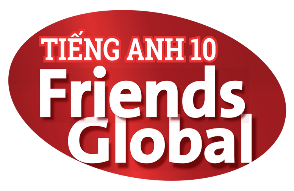 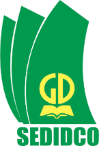 www.phuongnam.edu.vn
ANSWER
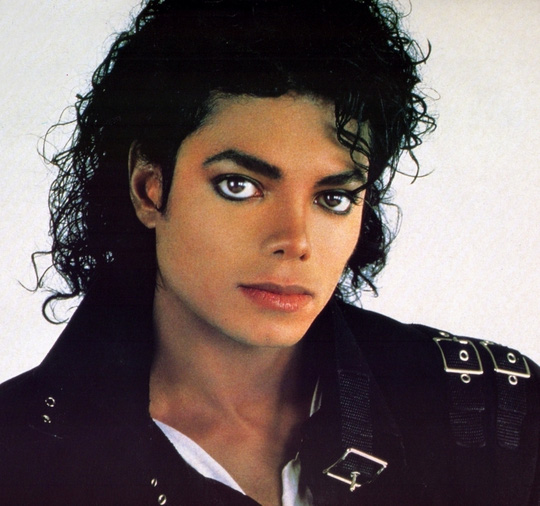 MICHAEL JACKSON
SINGER, 
SONGWRITER,
DANCER
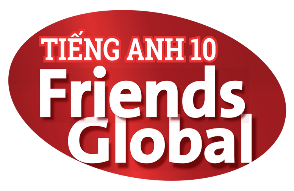 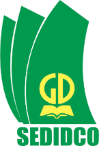 www.phuongnam.edu.vn
ANSWER
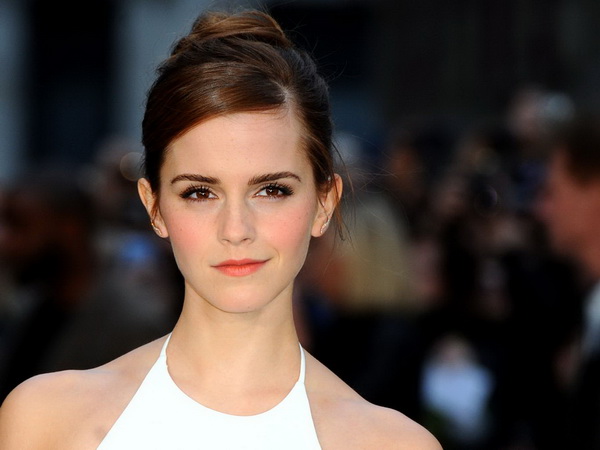 EMMA WATSON
ACTRESS,
ACTIVIST,
MODEL
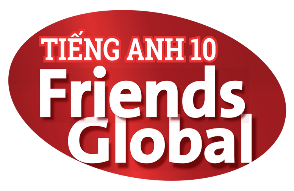 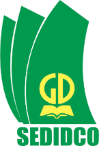 www.phuongnam.edu.vn
ANSWER
MARK ZUCKERBERG
PROGRAMMER,
FACEBOOK CO-FOUNDER
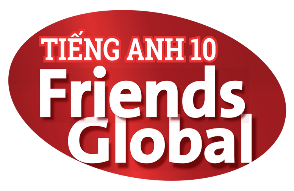 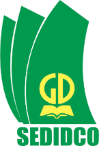 www.phuongnam.edu.vn
ANSWER
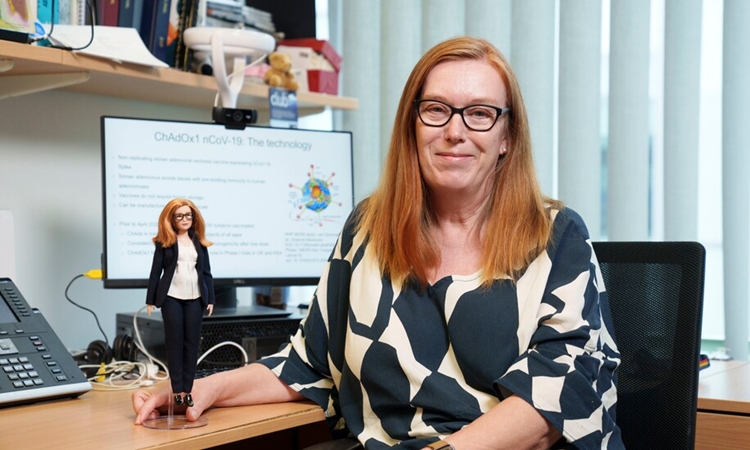 SARAH GILBERT
VACCINOLOGIST,
CO-FOUNDER OF
VACCITECH*
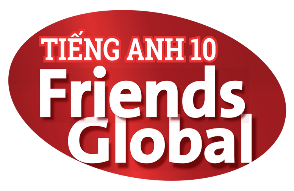 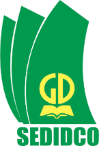 *Vaccitech: a biotechnology business that creates vaccines for catching illnesses and cancers
www.phuongnam.edu.vn
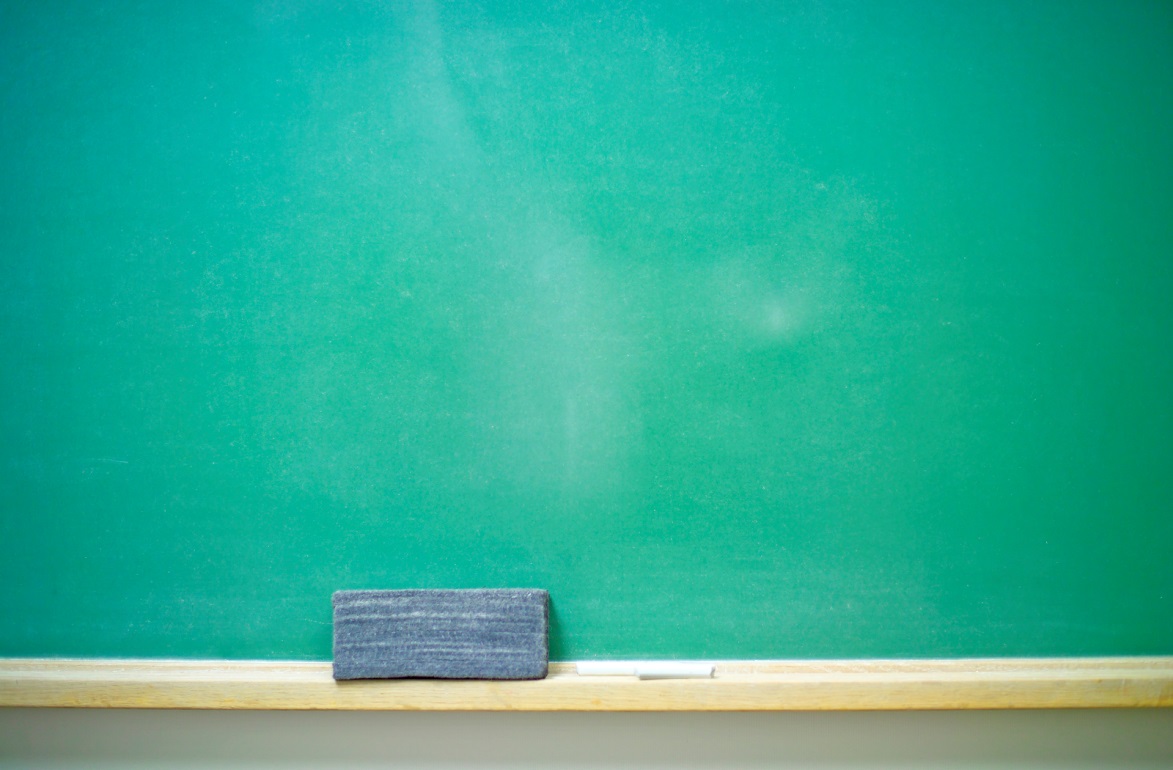 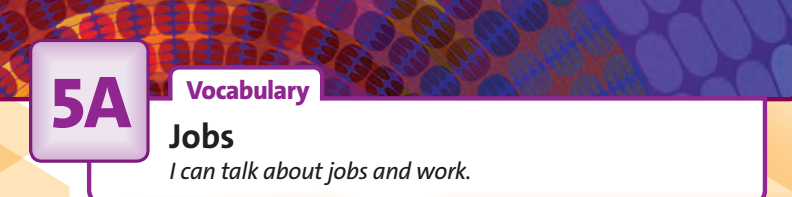 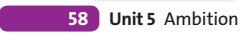 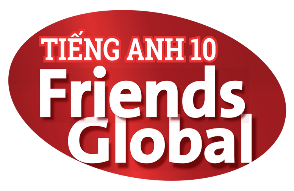 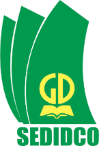 www.phuongnam.edu.vn
Vocabulary: JOBS (1)
a person whose job is designing buildings
architect /ˈɑːkɪtekt/
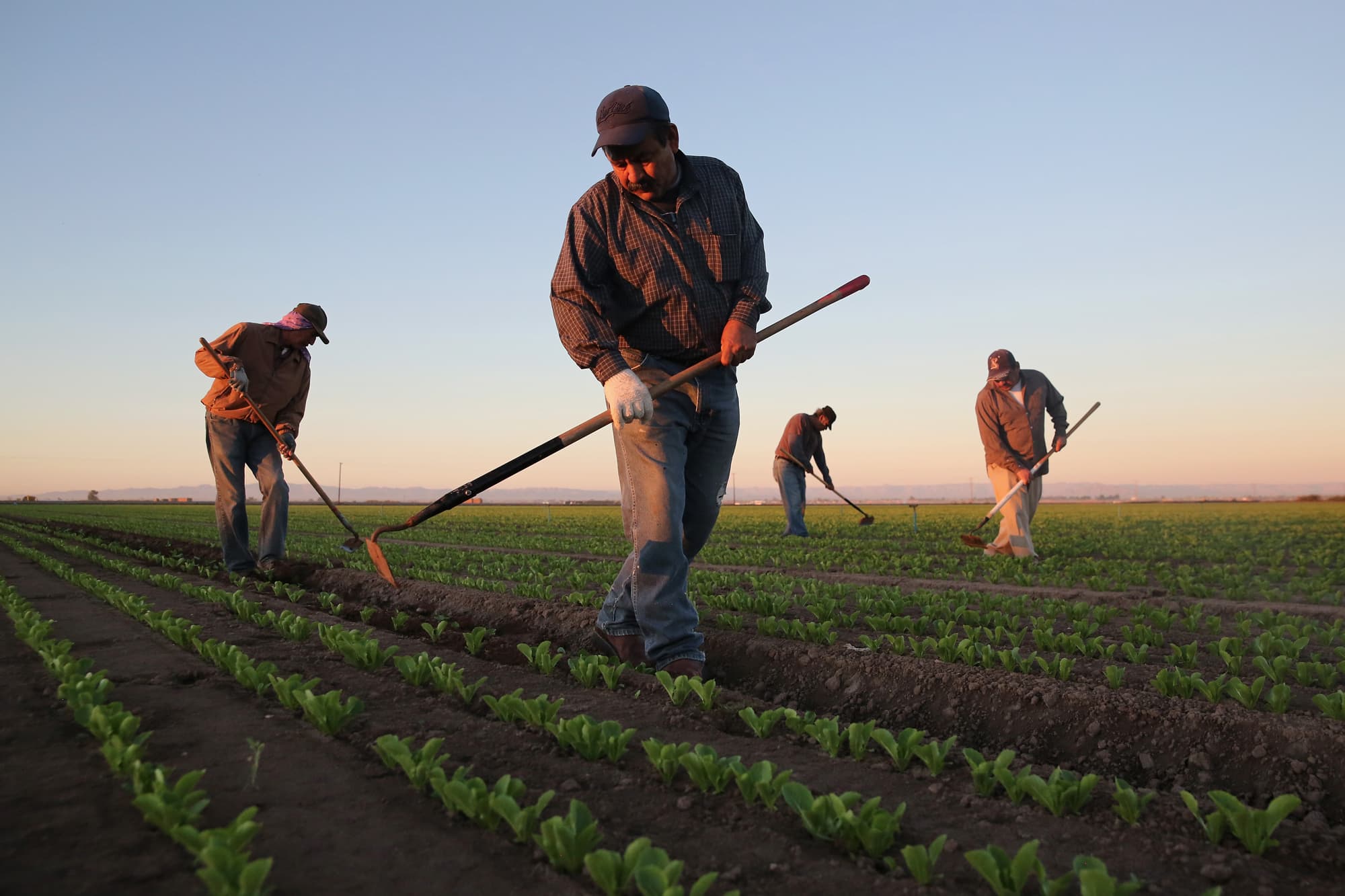 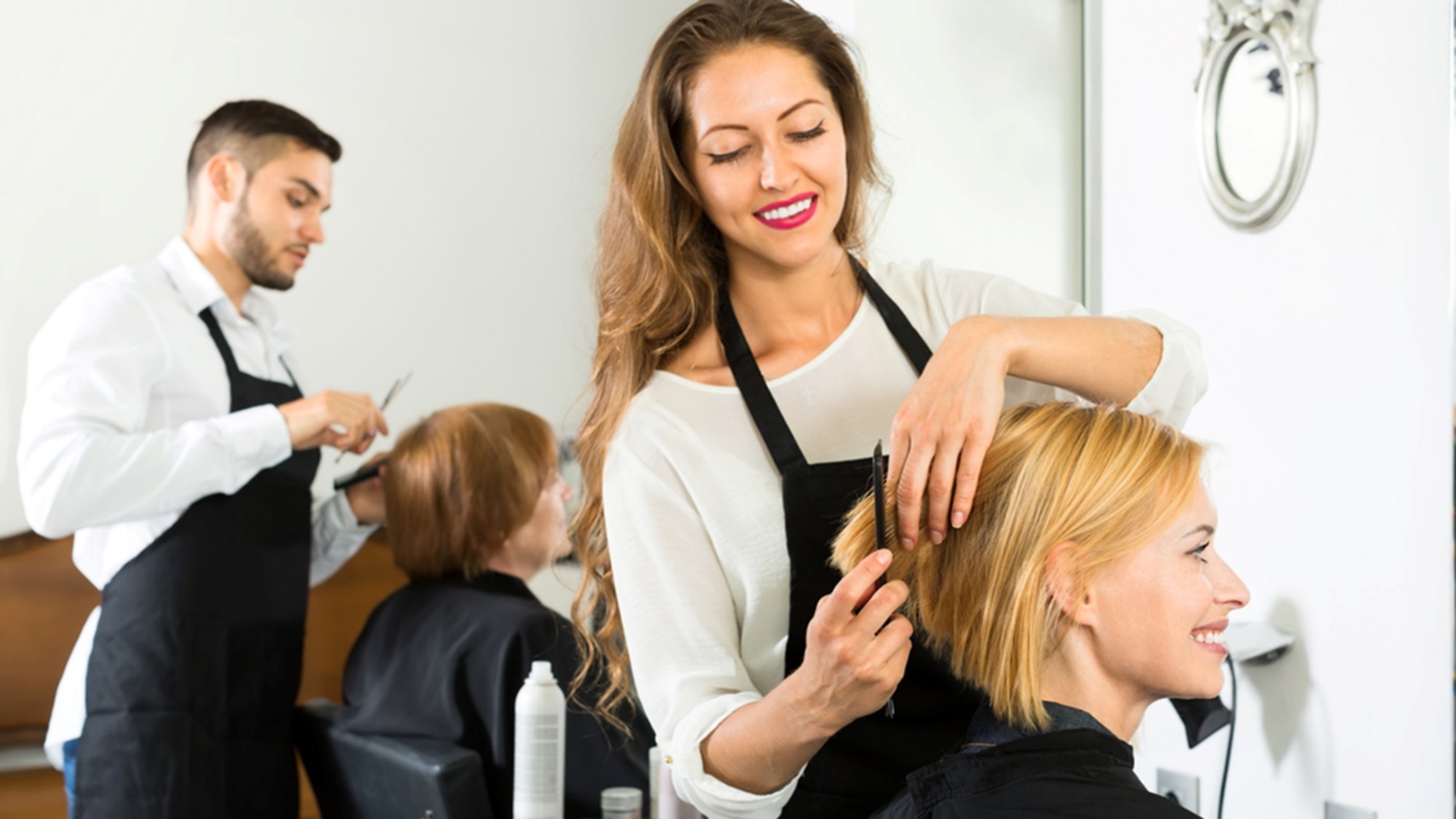 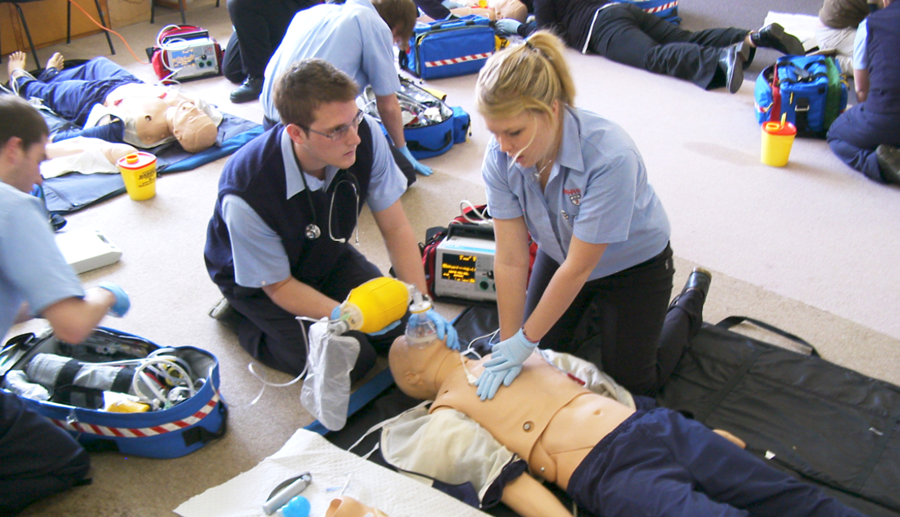 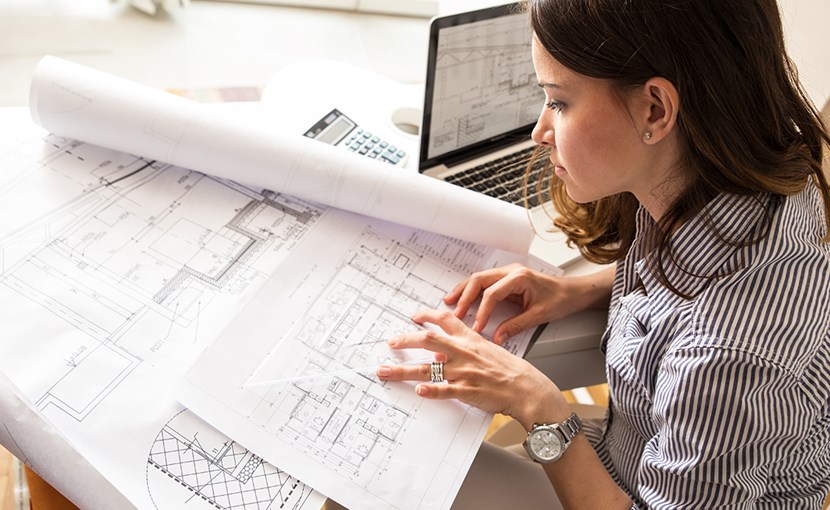 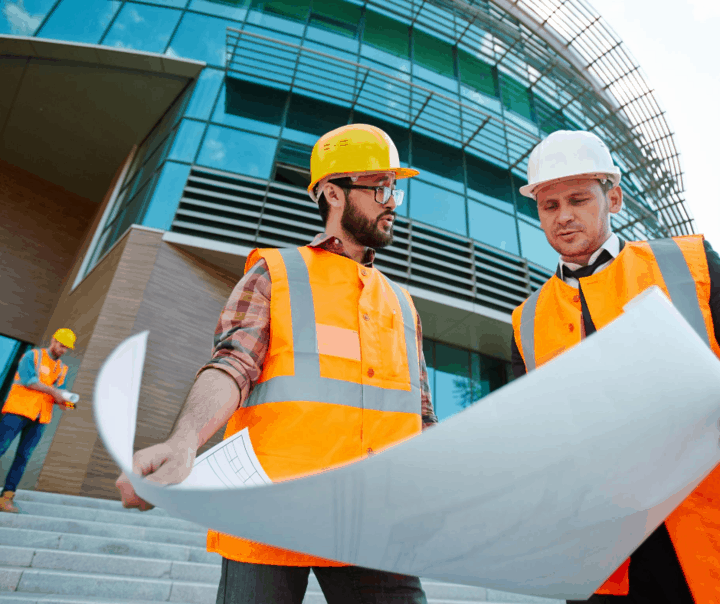 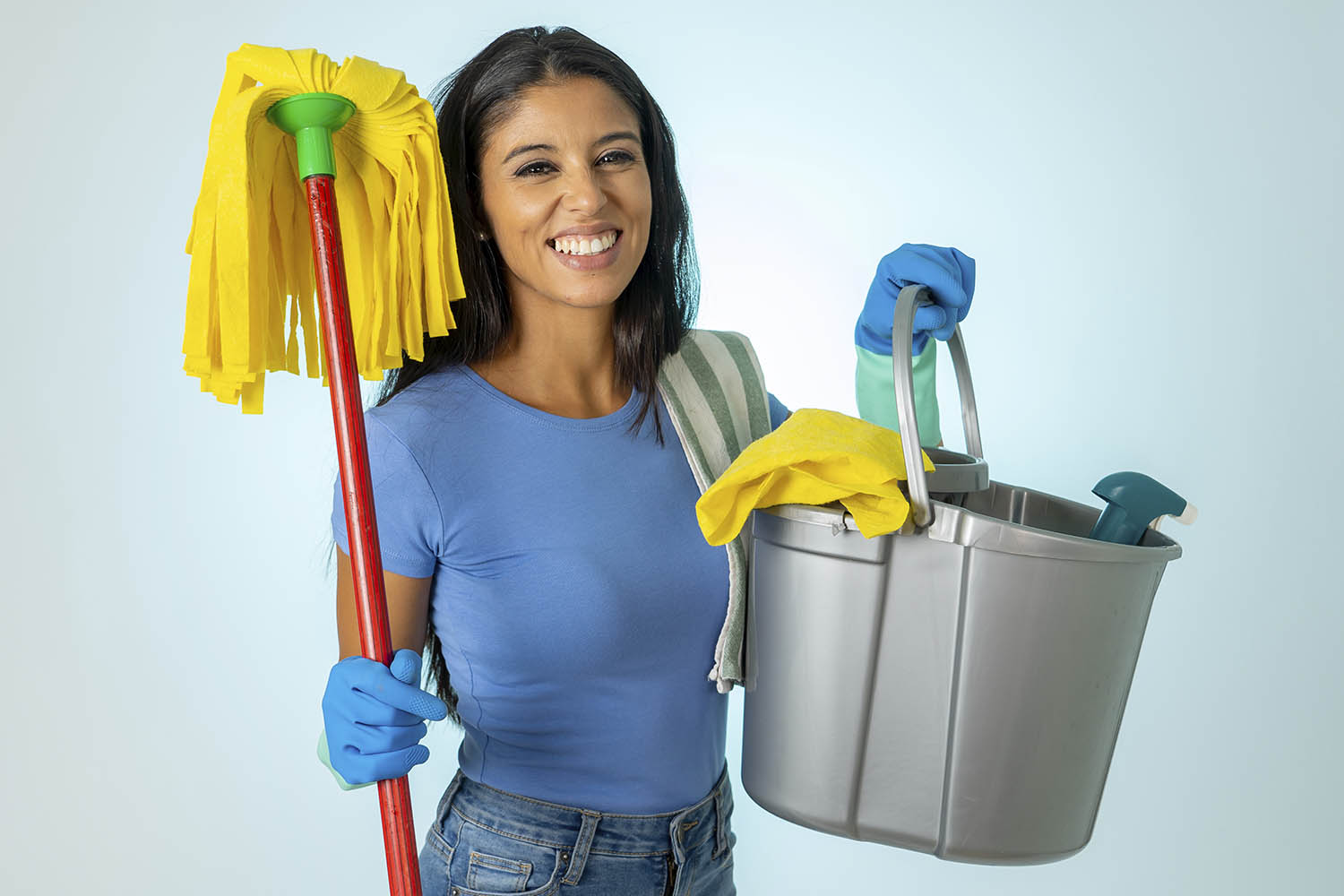 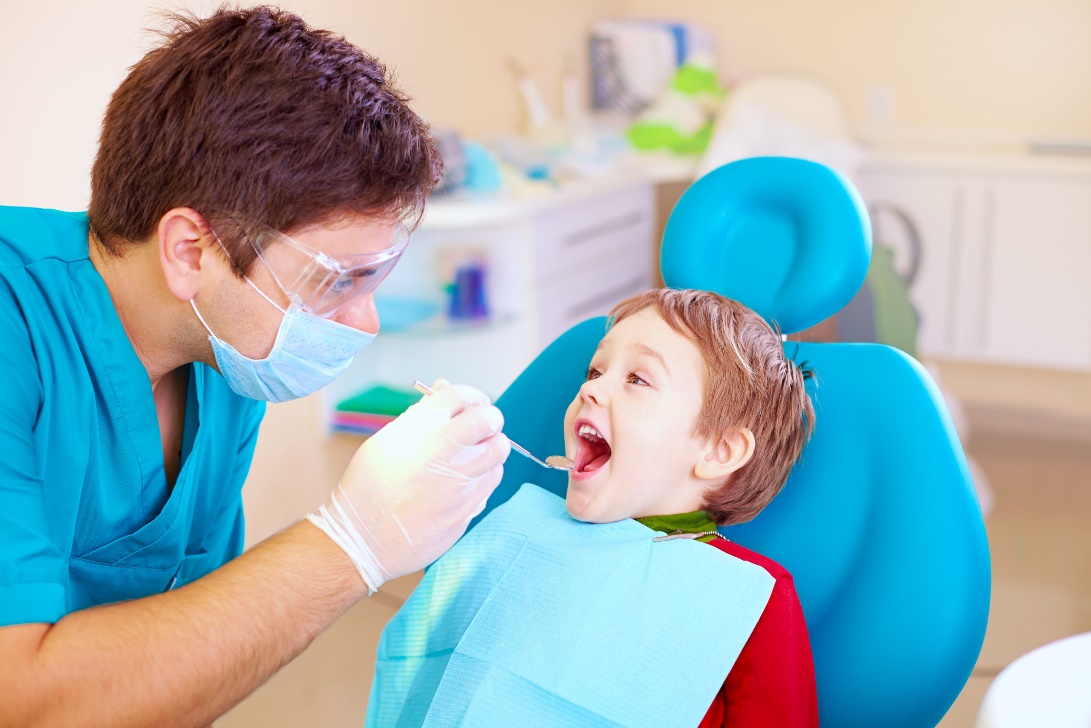 a person to clean other people’s houses or offices
cleaner /ˈkliːnə(r)/
a person whose job is to take care of people’s teeth
dentist /ˈdentɪst/
a person whose job involves designing and building machines, roads, bridges,
engineer /ˌendʒɪˈnɪə(r)/
a person who works, especially one who does a particular kind of work
farm worker /fɑːm ˈwɜːkə(r)/
a person whose job is to cut, wash and shape hair
hairdresser /ˈheədresə(r)/
a person whose job is to help people who are sick or injured, not a doctor or a nurse
paramedic /ˌpærəˈmedɪk/
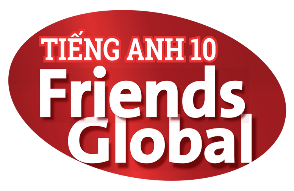 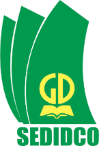 www.phuongnam.edu.vn
Vocabulary: JOBS (2)
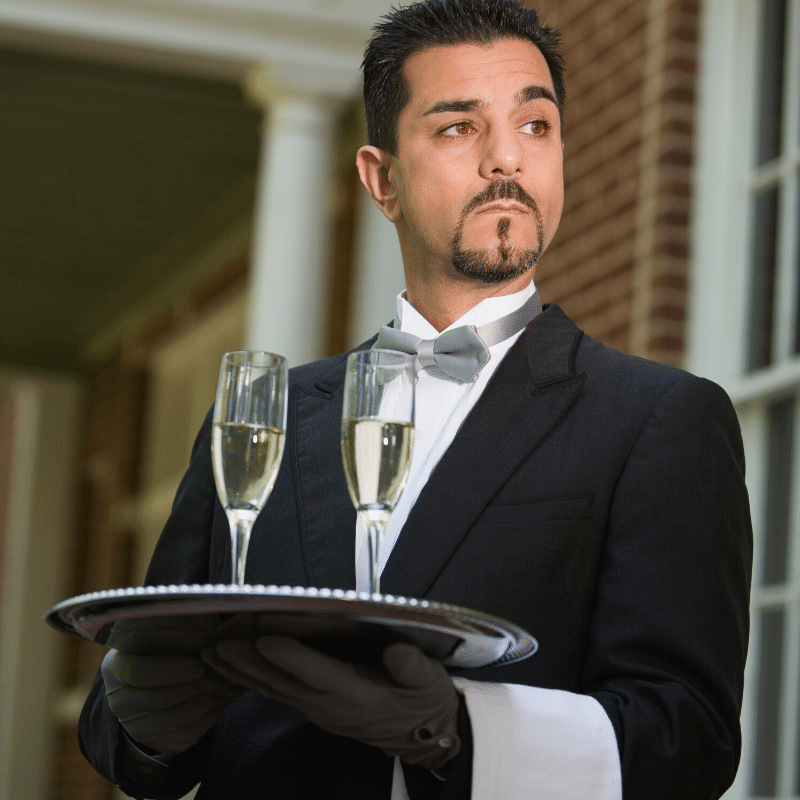 pilot /ˈpaɪlət/
a person who operates the controls of an aircraft, especially as a job
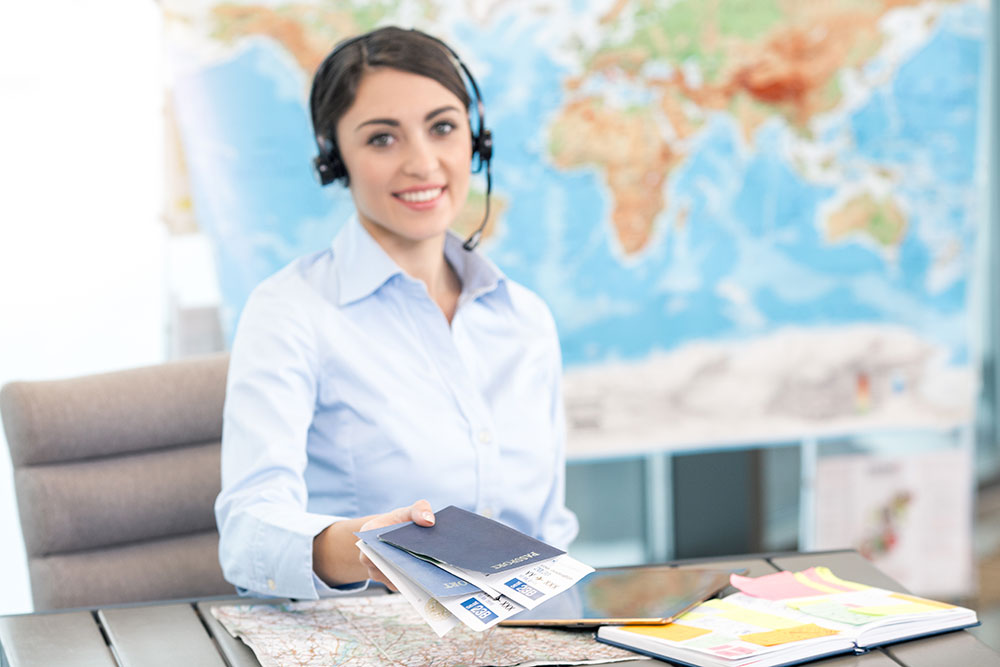 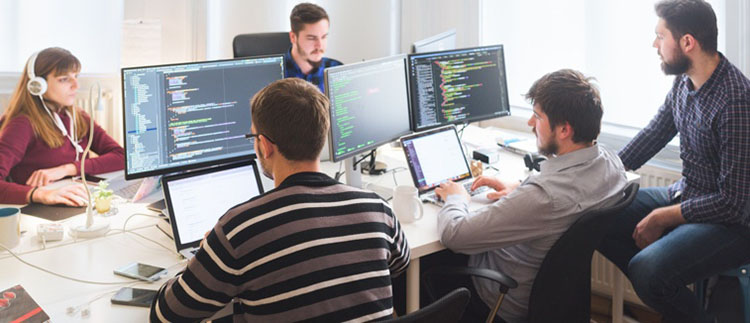 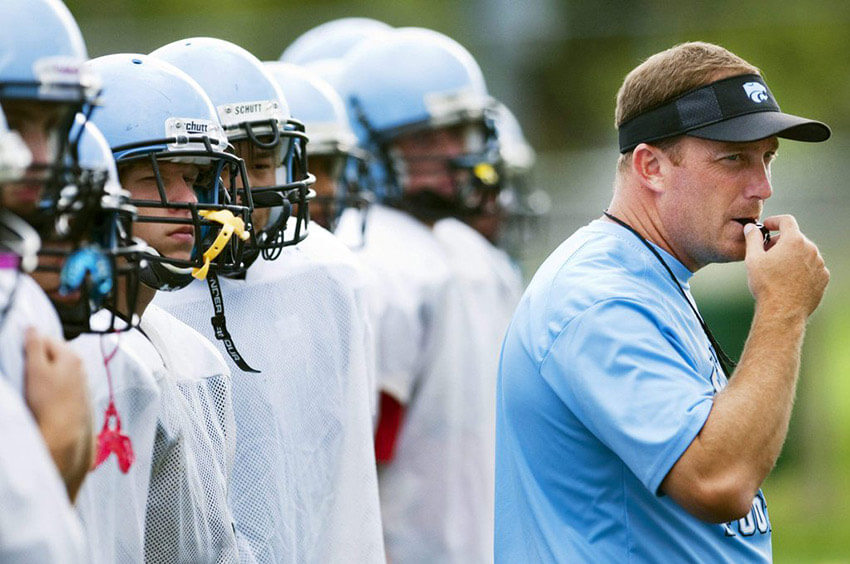 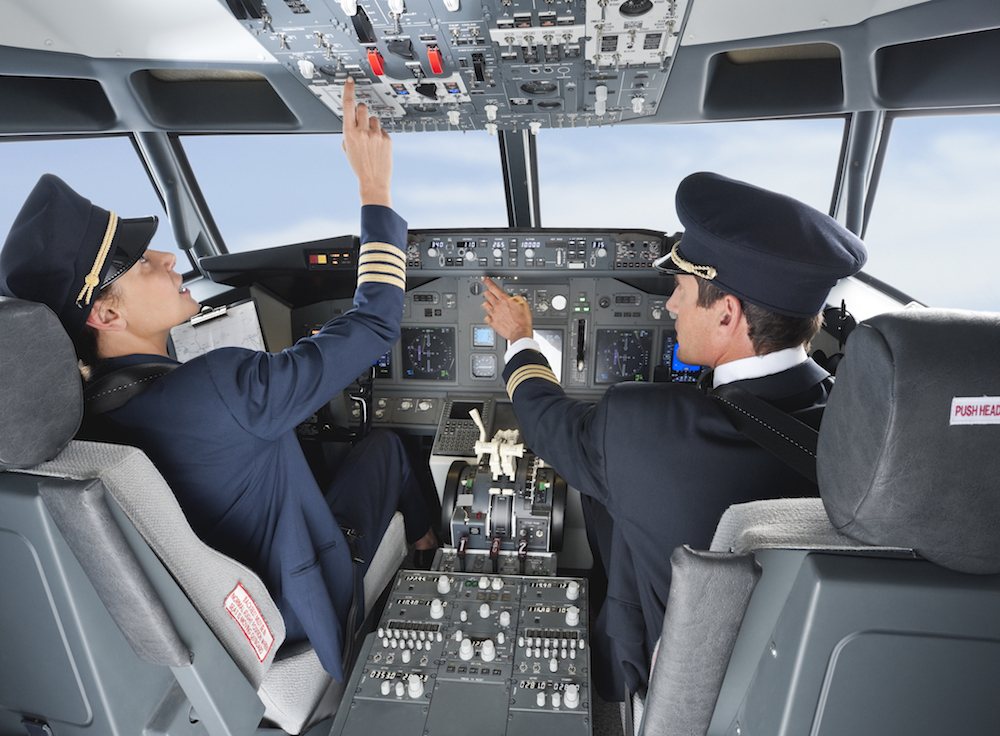 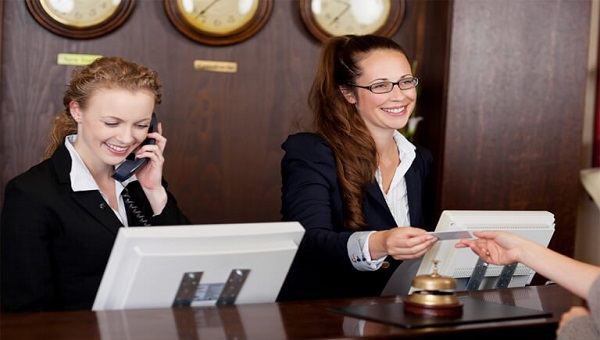 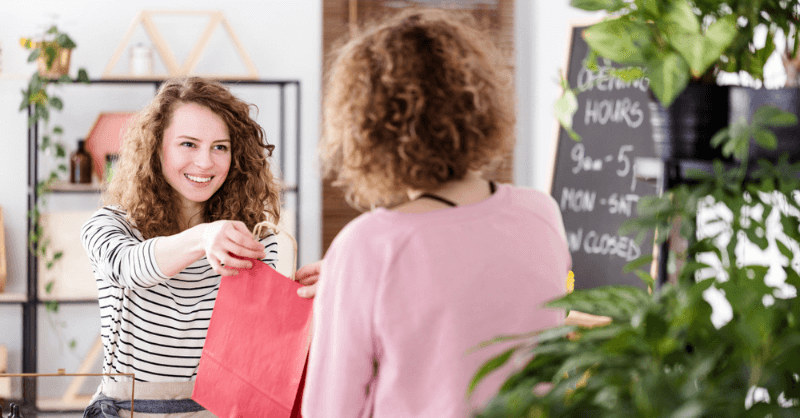 programmer /ˈprəʊɡræmə(r)/
a person whose job is writing computer programs
a person to deal with people arriving at or phoning a hotel, a doctor’s surgery
receptionist /rɪˈsepʃənɪst/
a person to sell goods and help customers in a store
sales assistant /seɪlz əˈsɪstənt/
a person who trains a person or team in sport
sports coach /spɔːts  kəʊtʃ/
a person or business to make plans for people to travel: buy tickets or arrange hotel rooms
travel agent /ˈtrævl eɪdʒənt/
a man  to serve customers at their tables in a restaurant
waiter /ˈweɪtə(r)/
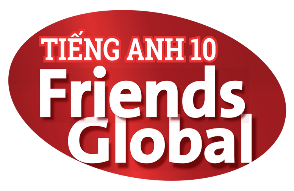 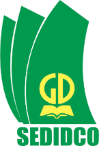 www.phuongnam.edu.vn
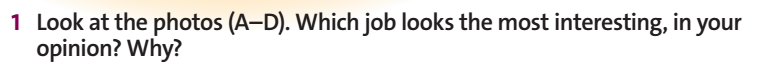 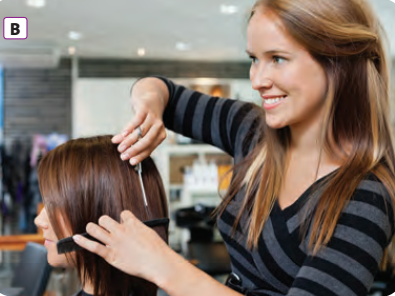 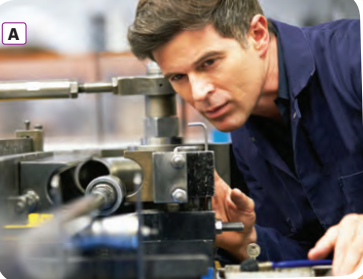 A
B
D
C
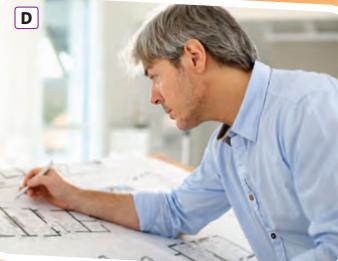 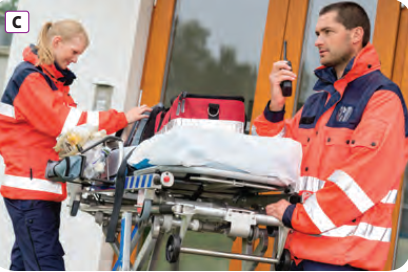 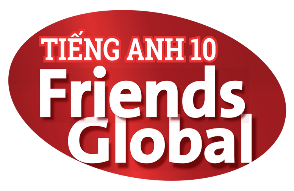 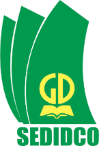 www.phuongnam.edu.vn
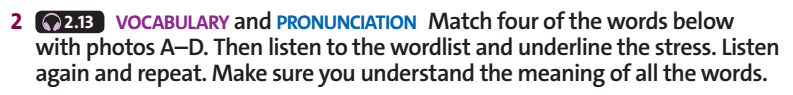 A
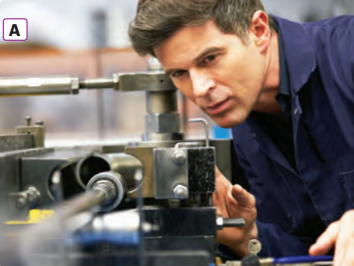 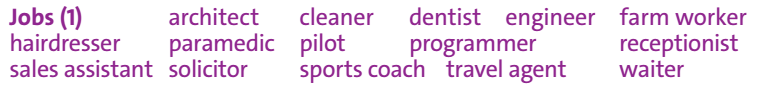 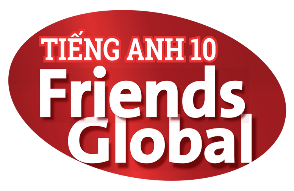 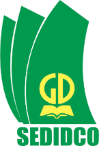 www.phuongnam.edu.vn
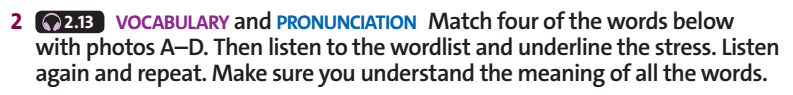 B
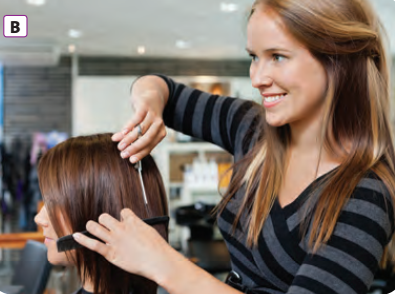 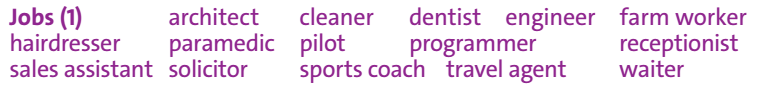 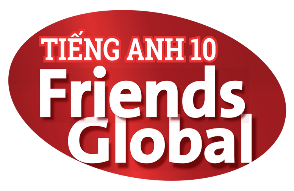 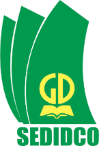 www.phuongnam.edu.vn
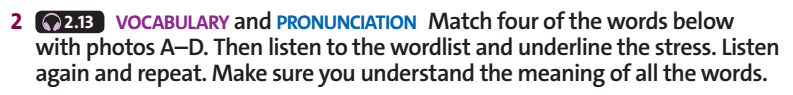 C
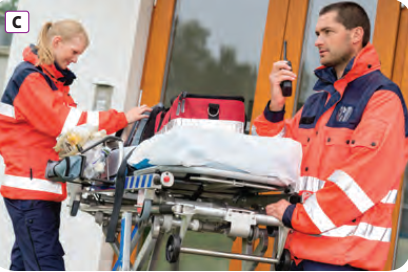 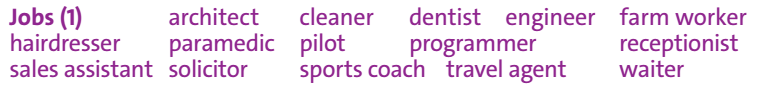 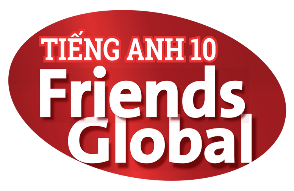 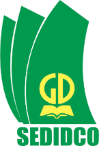 www.phuongnam.edu.vn
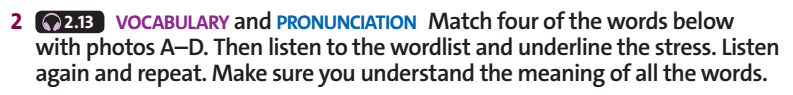 D
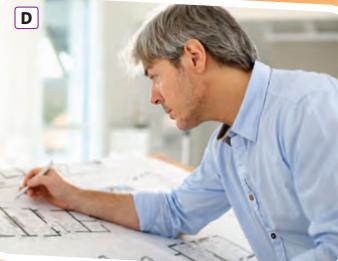 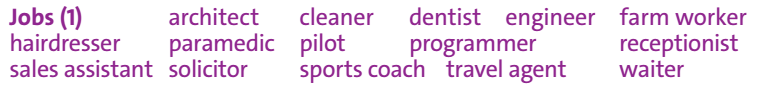 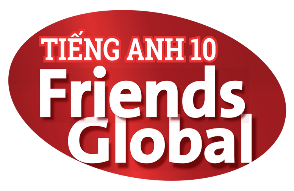 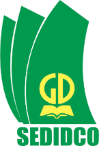 www.phuongnam.edu.vn
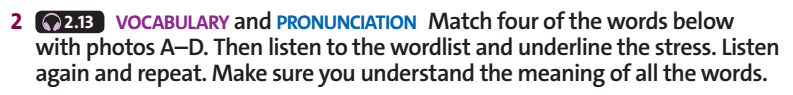 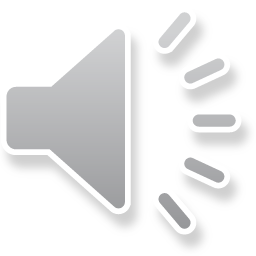 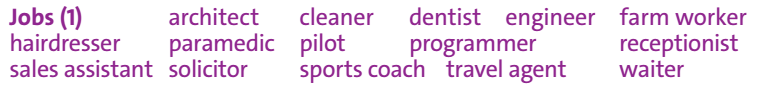 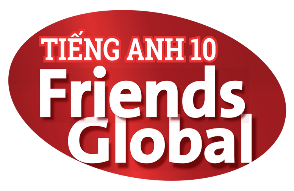 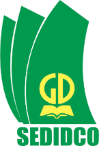 www.phuongnam.edu.vn
Adjectives of describing jobs
the use of skill and the imagination to produce something new or a work of art
creative /kriˈeɪtɪv/
difficult in an interesting way that tests your ability
challenging /ˈtʃælɪndʒɪŋ/
saying or doing the same thing many times, so that it becomes boring
repetitive /rɪˈpetətɪv/
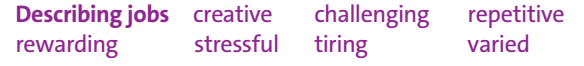 worth doing; that makes you happy because you think it is useful or important
rewarding /rɪˈwɔːrdɪŋ/
causing a lot of worry
stressful /ˈstresfl/
making you feel the need to sleep or rest
tiring /ˈtaɪərɪŋ/
of many different types
varied /ˈverid/
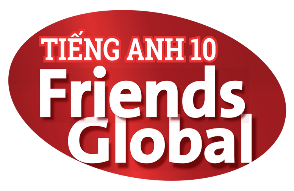 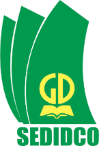 www.phuongnam.edu.vn
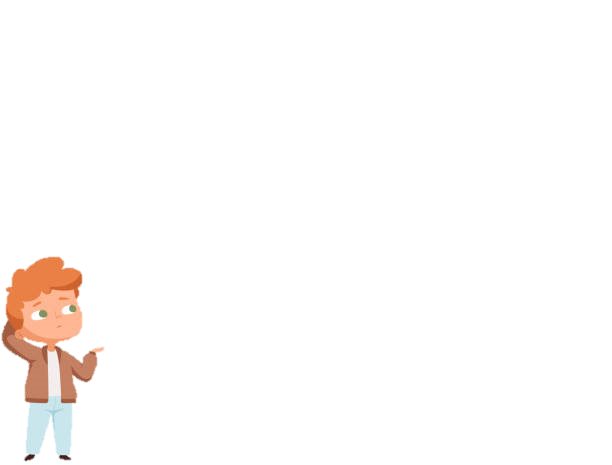 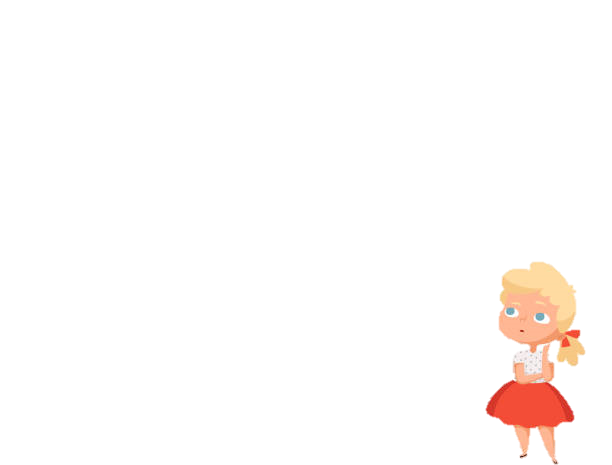 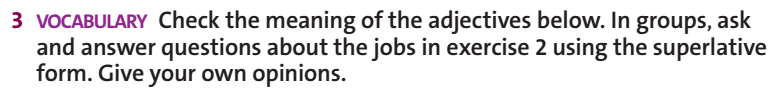 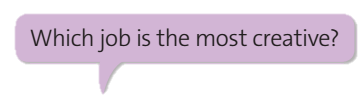 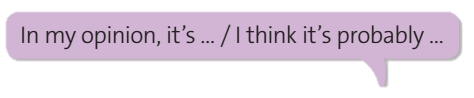 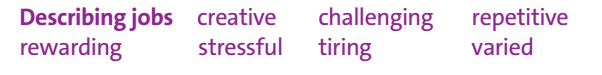 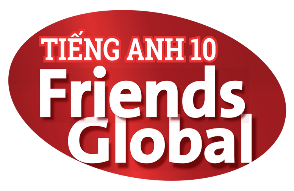 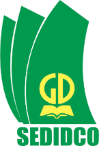 www.phuongnam.edu.vn
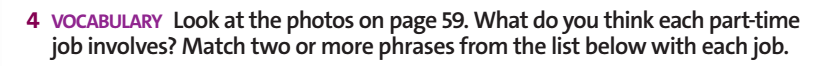 A
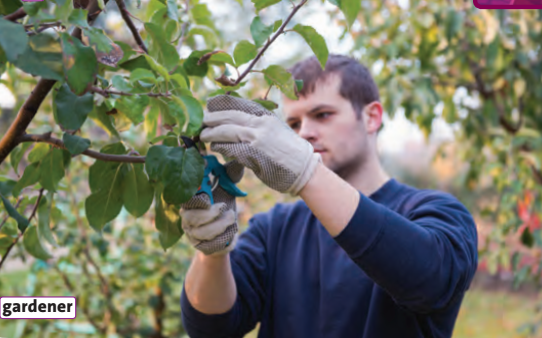 A gardener works outdoor 
=> ...
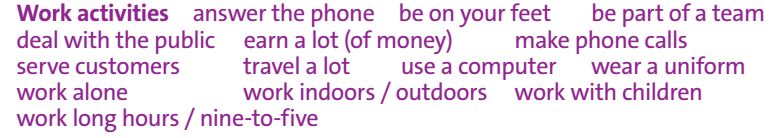 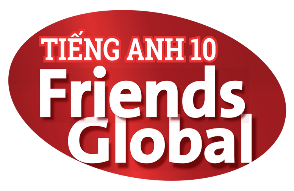 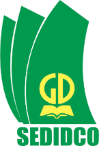 www.phuongnam.edu.vn
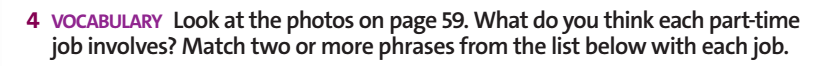 B
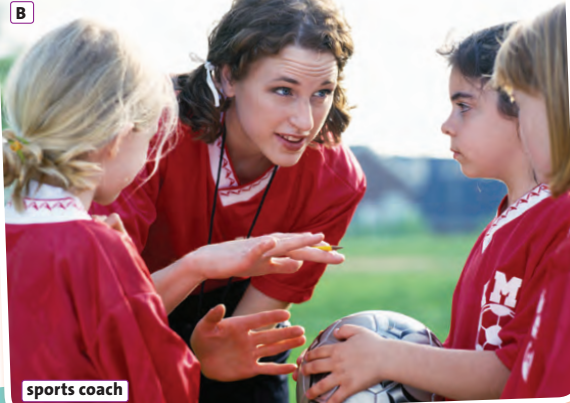 A sports coach works with children.
...
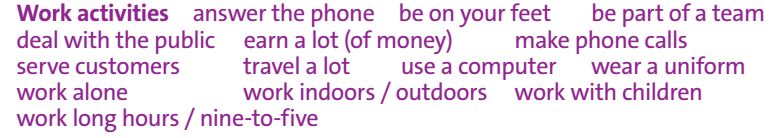 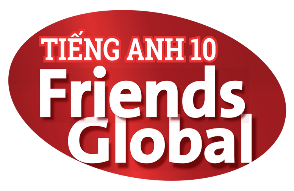 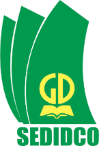 www.phuongnam.edu.vn
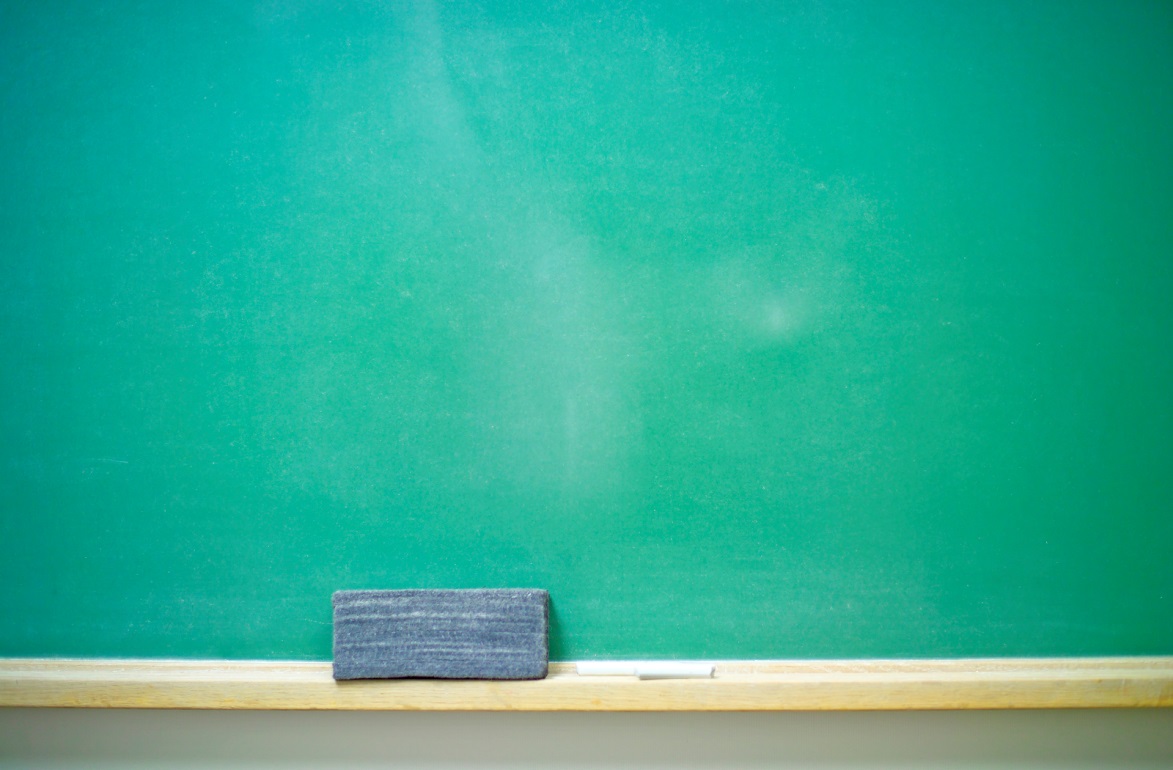 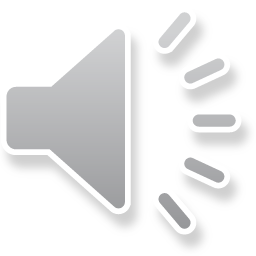 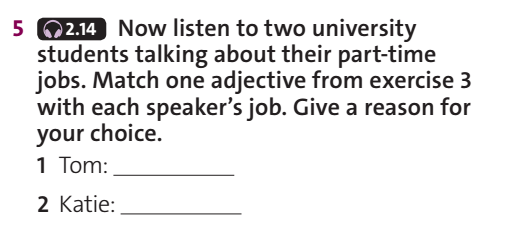 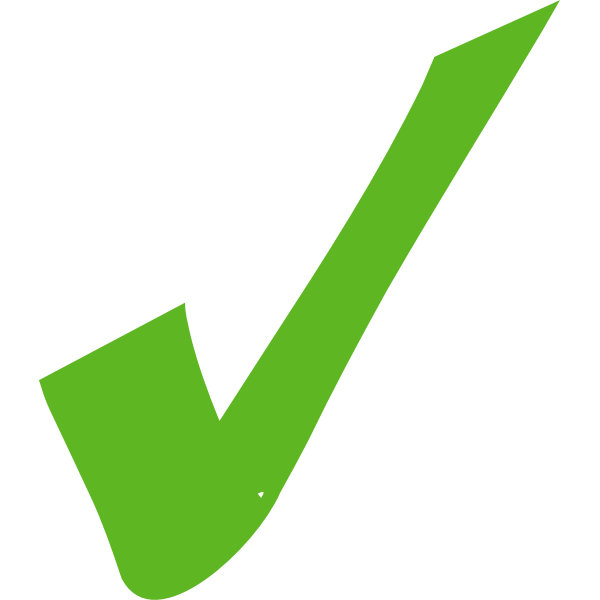 repetitive
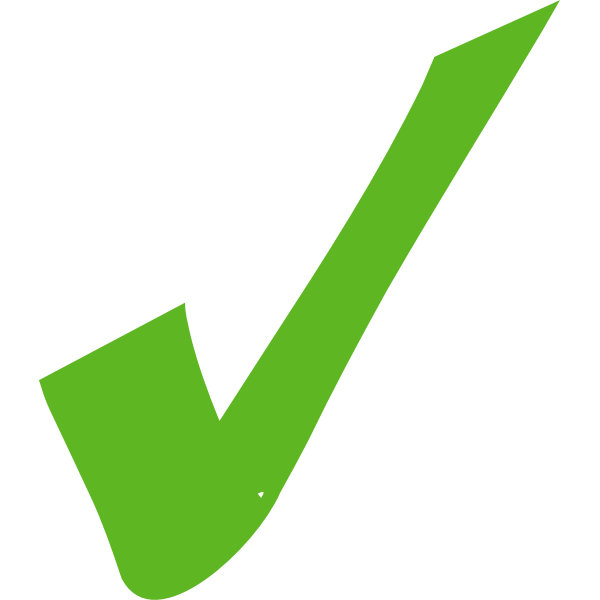 rewarding
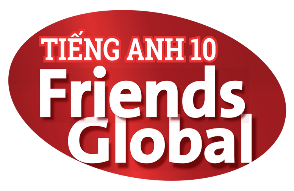 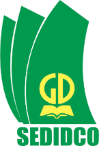 www.phuongnam.edu.vn
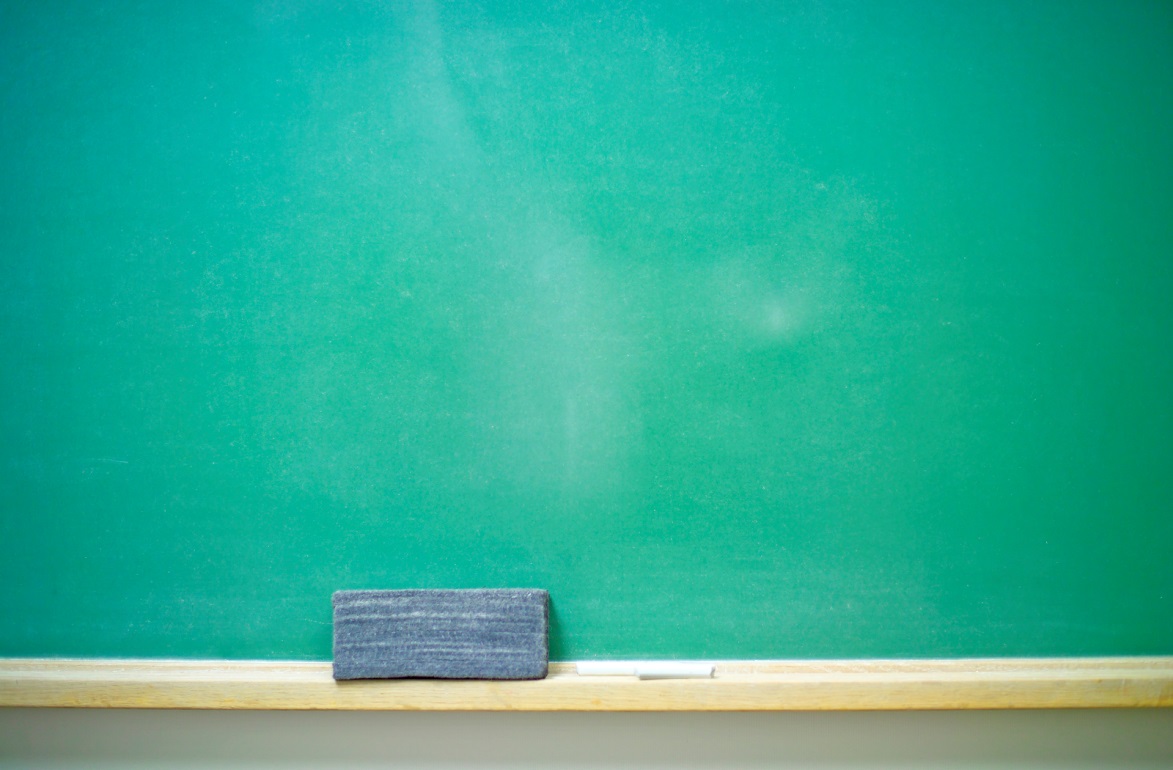 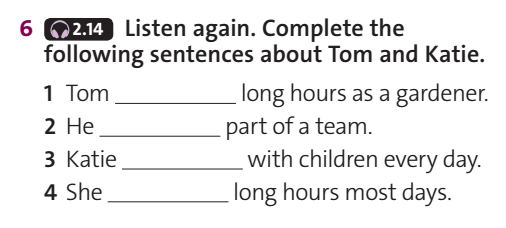 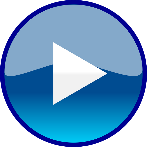 didn’t work
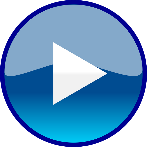 wasn‘t
worked
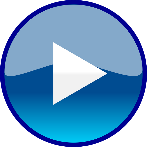 worked
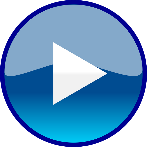 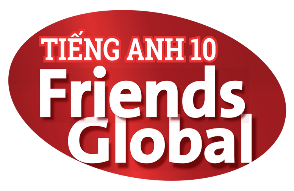 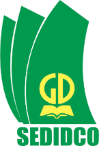 www.phuongnam.edu.vn
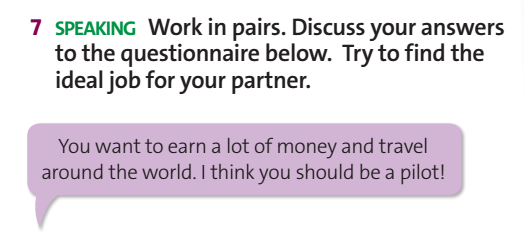 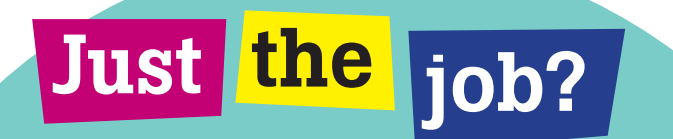 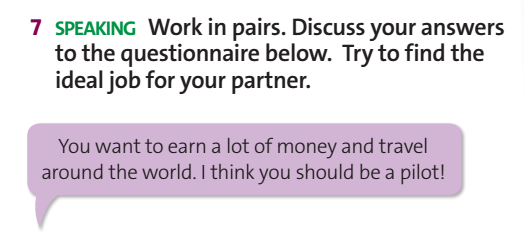 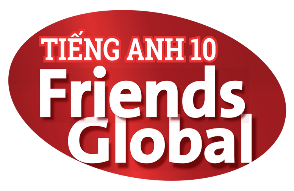 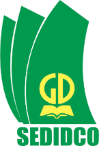 www.phuongnam.edu.vn
01
Homework
02
03
1. Learn by heart vocabulary
2. Practice talking about jobs
3. Do exercise in the workbook
4. Prepare U5-B (P.60)
04
?
05
06
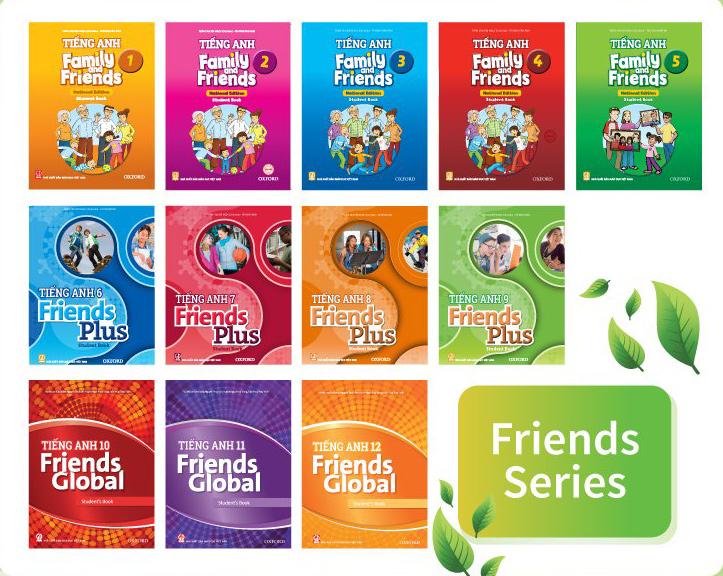 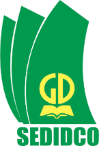 www.phuongnam.edu.vn
Thank you!
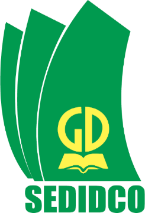 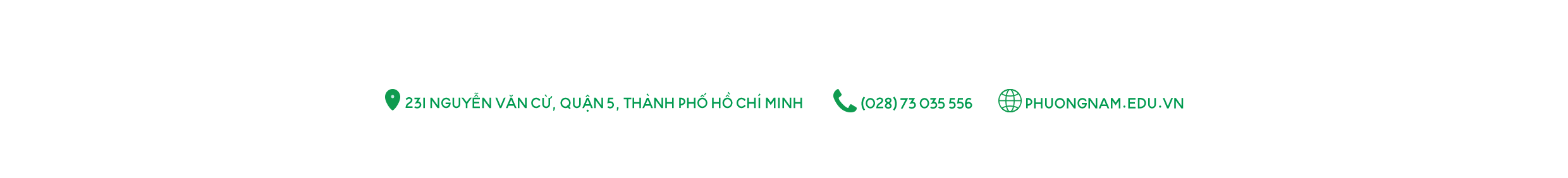 CTCP ĐẦU TƯ VÀ PHÁT TRIỂN GIÁO DỤC PHƯƠNG NAM